Визитные карточки
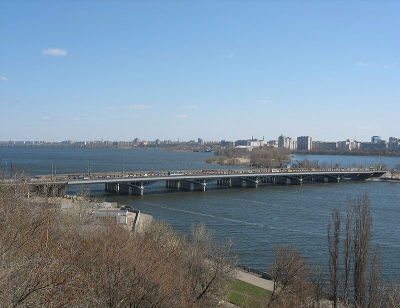 Чернавский мост
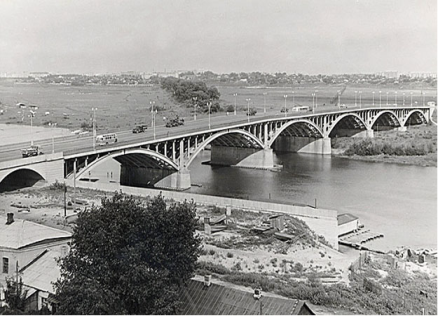 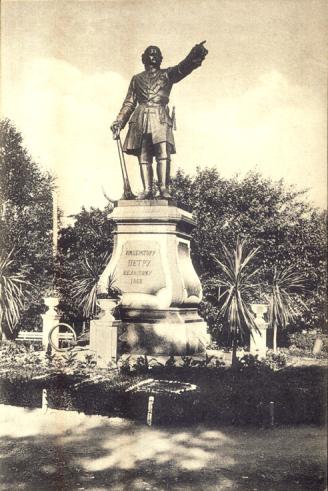 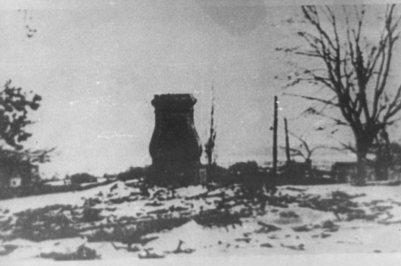 Памятник Петру I
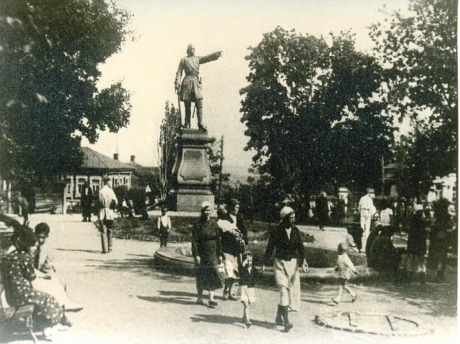 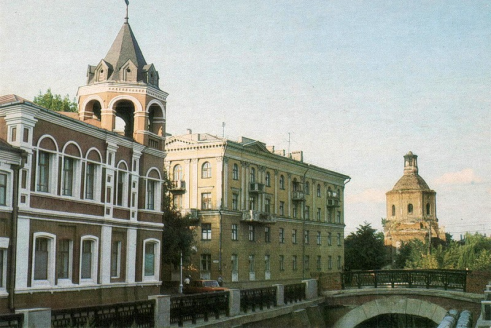 Каменный мост
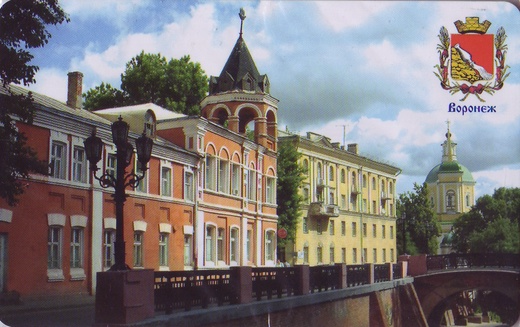